Review: Pressure Drop in PBRs
A → B     -rA = kCA
1st order reaction rate
dXA/dW for an isothermal ideal gas phase reaction with DP
Mole balance
Rate law
Stoichiometry (put CA in terms of X)
0
Pressure drop (put P/P0 in terms of X)
Only for e=0
& Isothermal
Combine
Process is like an onion → layer built upon layer
& sometimes it makes you cry
Review: Pressure Drop in PBRs
A → B     -rA = kCA
1st order reaction rate
dXA/dW for an isothermal ideal gas phase reaction with DP
Mole balance
Rate law
Stoichiometry (put CA in terms of X)
0
Pressure drop (put P/P0 in terms of X)
Only for e=0
& Isothermal
Combine
How do we determine the reaction order?
L8: Analysis of Rate Data
Goal: how to determine rate laws
In practice, collection and analysis of rate data is the most time consuming task in reactor design
BMB
Kinetics
Stoichiometry
Fluid dynamics
Reactor design problem
Reactor volume
BMB
Reactor Volume
Stoichiometry
Fluid dynamics
BEFORE
Reactor design problem
Kinetics
Review of Rate Laws
The reaction: 
is elementary and irreversible.  Which of the following is true?
 
 
 
The rate cannot be determined from this information
None of the above
Ethanol and acetic acid react to form ethyl acetate and water.   The rate of ethyl acetate formation is 1st order in ethanol conc and 
0th order in acetic acid conc.  Which of the following is true? 
 rethyl acetate = kCethyl acetateCwater
 rethyl acetate = kCethanolCacetic acid
 rethyl acetate = kCethanol
 rethyl acetate = kCacetic acid
 rethyl acetate = kCethanol2Cacetic acid-1
Cacetic acid0 (zero power) = 1
Collection & Analysis of Rate Data
Data collection is done in the lab, where we can simplify BMB, stoichiometry, and fluid dynamic considerations
Goal: determine reaction order, a, and specific reaction rate constant, k, in the rate law
Want ideal conditions → well-mixed (data is easiest to interpret)
Select a simple reactor
Constant-volume batch reactor
For homogenous reactions
Concentration vs. time measurements
Measurement during the unsteady-state operation
Differential reactor
For solid-fluid reactions
Measurement during steady state operation
Product concentration is usually monitored for different feed conditions
Method of Excess
A + B → products       Suspect rate eq. -rA = kCAaCBb
Run reaction with an excess of B so CB ≈ CB0
Rate equation simplifies to –rA = k’CAa where k’=kACBb ≈ k’=kACB0b and a can be determined 
Repeat, but with an excess of A so that CA ≈ CA0
With excess A, rate simplifies to –rA = k’’CBb where k’’=kACAa ≈ k’’=kACA0a
Determine kA by measuring –rA at known concentrations of A and B, where
Analysis Methods
Differential method
Integral method
Half-lives method
Initial rate method
Differential reactor
More complex kinetics
Differential Method
0
0
alpha power
Where –rA = kCAa
Average slope
Plot DCA/Dt as a function of t
Determine dCA/dt from plot by graphical or numerical methods
Plot ln(-dCA/dt) vs ln CA
Slope = a
To find k, find the value of –dCA,p/dt that corresponds to a specific concentration CA,p.  Raise CA,p to the a power and divide into –dCA/dt)p
Hey, we just jumped from step a to step c.  How do we get dCA/dt?
Graphical Method
Plot DCA/Dt vs t
Draw rectangles on the graph.  Then draw a curve so that the area above the curve that is cut off of each rectangle approximately fills the unfilled area under the curve
(-DCA/Dt)t=0
(-DCA/Dt)t=1
(-DCA/Dt)t=2
dCA/dt is read using the value where the curve crosses a specified time
0
t1
t2
Graphical Method Example
Graphical Method Example
Graphical Method Example
Graphical Method Example
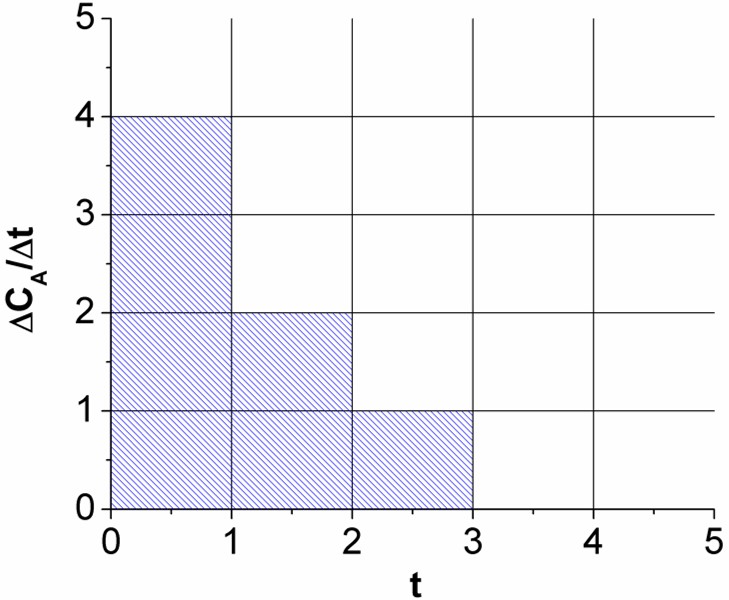 -
Graphical Method Example
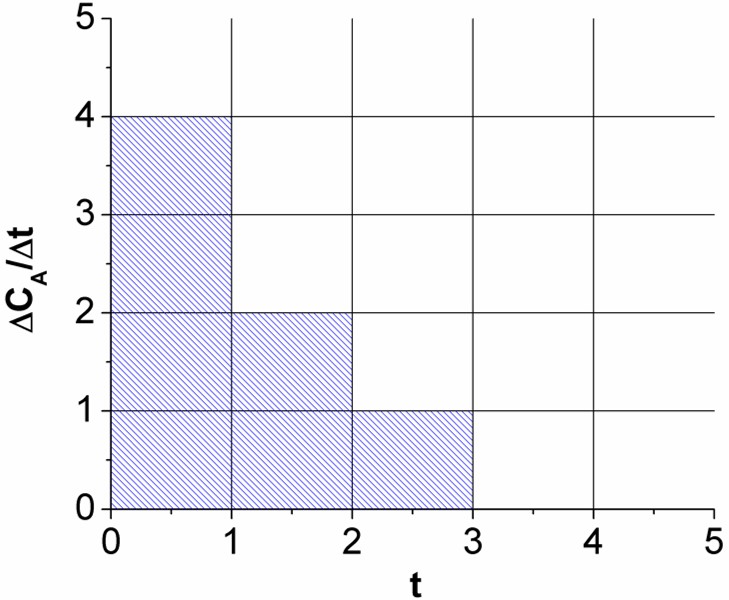 -
Graphical Method Example
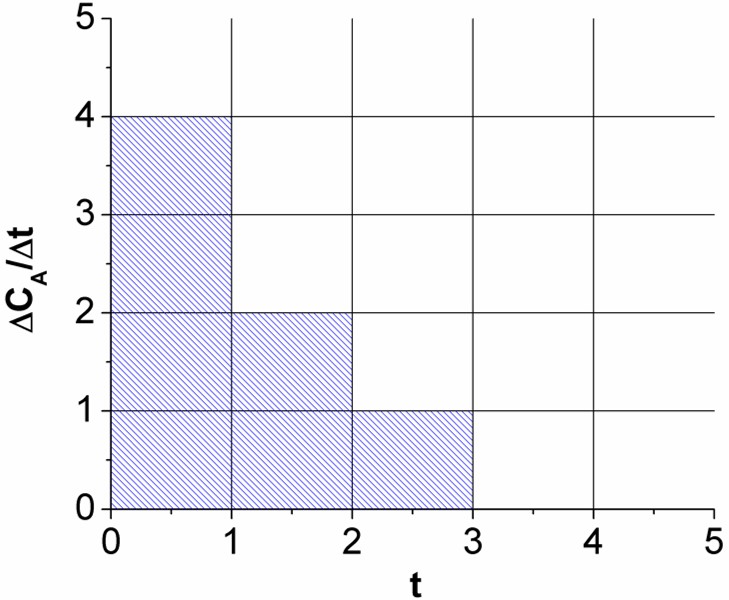 Plot ln(-dCA/dt) vs ln CA
-
Slope = a
Graphical Method Example
Plot ln(-dCA/dt) vs ln CA
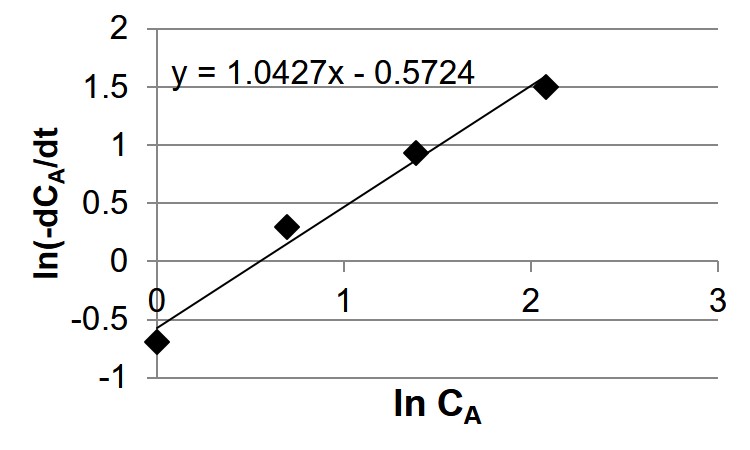 Slope = a
= 1.0
-rA= (0.6/time)CA
Graphical Method Example
Slope = a
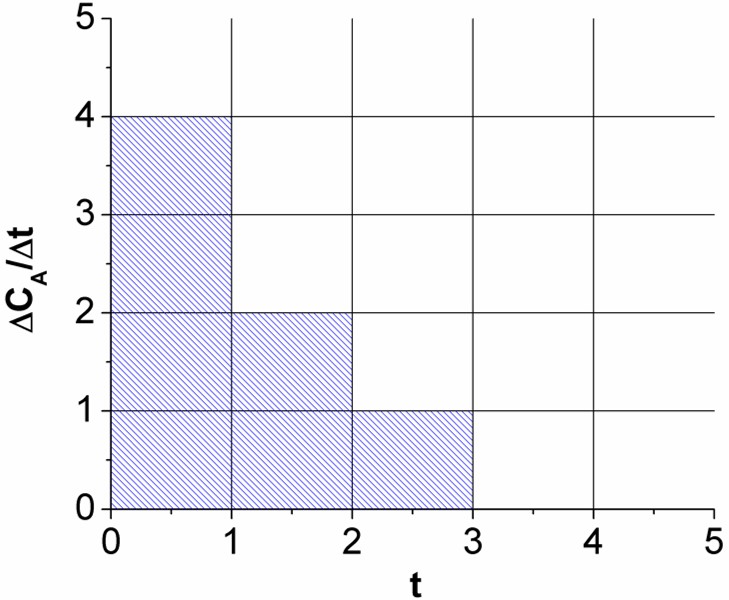 Differential Method
Only for irreversible reactions

Advantages: 1 experiment
Disadvantages: can only handle simple kinetics
-
-
Analysing methods
Differential method
Integral method
Half-lives method
Initial rate method
Differential reactor
More complex kinetics
Integral Method
A trial-and-error procedure to find reaction order
Guess the reaction order → integrate the differential equation
Method is used most often when reaction order is known and it is desired to evaluate the specific reaction rate constants (k) at different temps to determine the activation energy
Looking for the appropriate function of concentration corresponding to a particular rate law that is linear with time
CA
t
ln (CA0/CA)
1/CA
t
t
For the reaction         A  products
For a zero-order reaction        -rA =  k
Plot of CA vs t is a straight line
For a first-order reaction        - rA = k CA
Plot of ln(CA0/CA)  vs t is a straight line
For a second-order reaction   - rA =  k CA2
Plot of 1/CA vs t is a straight line
Analysis Methods
Differential method
Integral method
Half-lives method
Initial rate method
Differential reactor
More complex kinetics
Method of Half-lives
The half-life of a reaction, t1/2, is defined as the time it takes for the concentration of the reactant to fall to half of its initial value
By determining the half-life of a reaction as a function of the initial concentration, the reaction order and specific reaction rate can be determined
Method of Half-lives
The half-life of a reaction, t1/2, is defined as the time it takes for the concentration of the reactant to fall to half of its initial value
By determining the half-life of a reaction as a function of the initial concentration, the reaction order and specific reaction rate can be determined
A  products
ln (t1/2)
Slope = 1- 
Plot ln(t1/2) vs ln CA0.  Get a straight line with a slope of 1-α
ln CA0
Analysis Methods
Differential method
Integral method
Half-lives method
Initial rate method
Differential reactor
More complex kinetics
Method of Initial Rates
When the reaction is reversible, the method of initial rates can be used to determine the reaction order and the specific rate constant
Very little product is initially present, so rate of reverse reaction is negligible
A series of experiments is carried out at different initial concentrations
Initial rate of reaction is determined for each run
Initial rate can be found by differentiating the data and extrapolating to zero time
By various plotting or numerical analysis techniques relating -rA0 to CA0, we can obtain the appropriate rate law:
Example: Initial Rate Method
The dissolution of dolomite using hydrochloric acid:
4HCl + CaMg(CO3)2  Mg2+ + Ca2+ + 4Cl-+2CO3 + 2H2O
Concentration of HCl at various times was determined from atomic 
absorption spectrophotometer measurements of the Ca2+ and Mg2+ ions
4 N HCl
CHCl
1 N HCl
Make a plot of ln (-rA0) vs ln CA0 
The slope = a
t
Evaluating the mole balance on a constant V batch reactor at t = 0:
Plot of ln (-rHCl,0) vs ln CHCl,0 will give reaction order a & k
ln (-rHCl,0)
Slope = 
ln (CHCl)
Analysis Methods
Differential method
Integral method
Half-lives method
Initial rate method
Differential reactor
More Complex Kinetics
Differential Reactors
The criterion for a reactor being differential is that the conversion of the reactants in the bed is extremely small, as is the change in reactant concentration through the bed
Reactant concentration through the reactor is essentially constant (i.e. the reactor is considered to be gradient-less)
Can treat the mole balance like a CSTR
Rate of reaction determined for a specified number of pre-determined initial or entering reactant concentrations
Determine rate of reaction as a function concentration or partial pressure
Operate isothermally
CA
CA0
CAe
CA0 ~ CA~ CAe
Differential Catalyst Bed
The rate of reaction per unit mass of catalyst, r’A
flow rate in - flow rate out + rate of generation = rate of accumulation
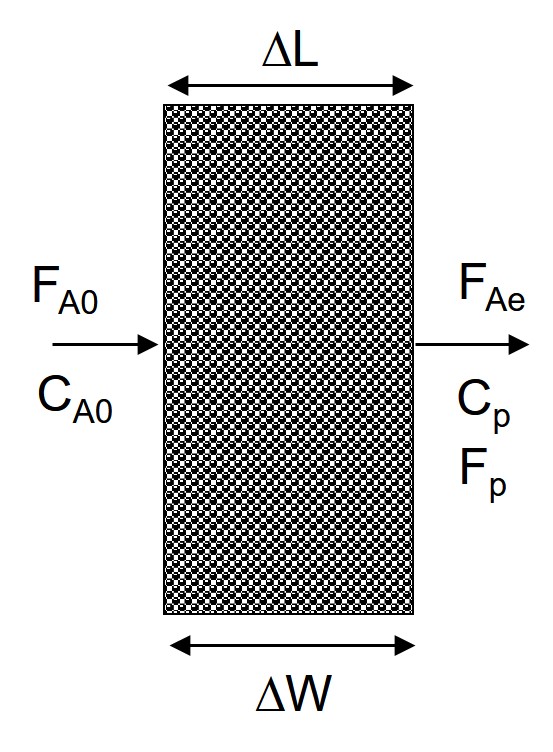 When constant flow rate, u0 = u:
Product concentration
The reaction rate is determined by measuring product concentration, Cp
More Complex Kinetics
Carry out batch experiments
Use optimization software to compute kinetic parameters by least squares (covered in process control)




Investigate errors by calculating standard deviations of parameters and looking at magnitudes of ra,meas,i –rA, calc,i to look for outliers (will learn in process design, this is FYI for this class
If parameters are sufficiently accurate, then stop.  If not, keep repeating the procedure
Sum of squares difference between the measured values and calculated values